Развитие критического мышления и познавательной активности учащихся на уроках английского языка
Жильцова Наталья Николаевна,
 учитель английского языка 
МБОУ  «Школа №73»
«Ни один наставник не должен забывать, что его главнейшая обязанность состоит в приучении воспитанников к умственному труду, и что эта обязанность более важна, нежели передача самого предмета»
К.Д. Ушинский
основные этапы
Вызов
Осмысление
Рефлексия

Цель методов критического мышления: 
- научить учащихся работать с информацией; 
- научить  мыслить критически; 
- формировать собственное мнение; 
- принимать взвешенные решения;
- уметь отстаивать свою позицию.
Принципы развития критического мышления
«Кластер»-составление ассоциаций по теме в виде грозди.
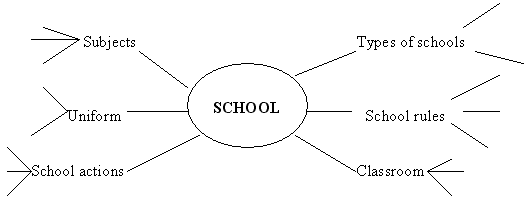 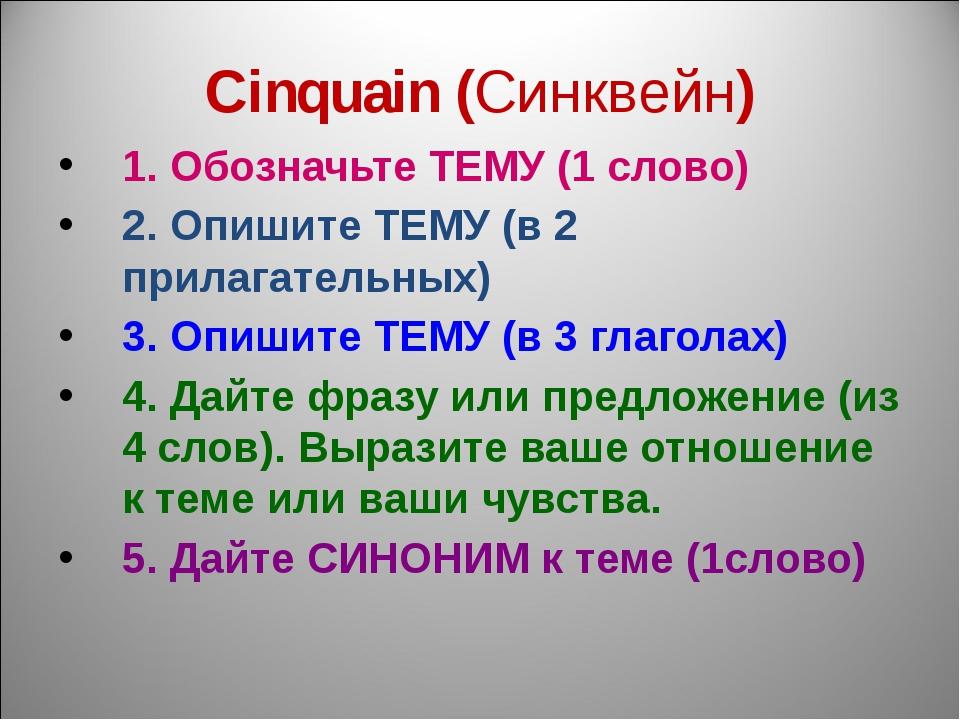 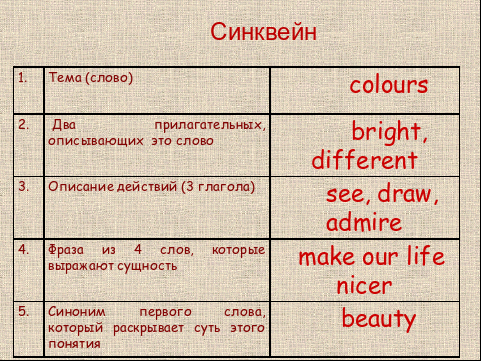 КОНЦЕПТУАЛЬНОЕ КОЛЕСО
Love
Enjoy
To be fond of
Like
To be keen on
Prefer
Get pleasure with
Предполагай и аргументируй!
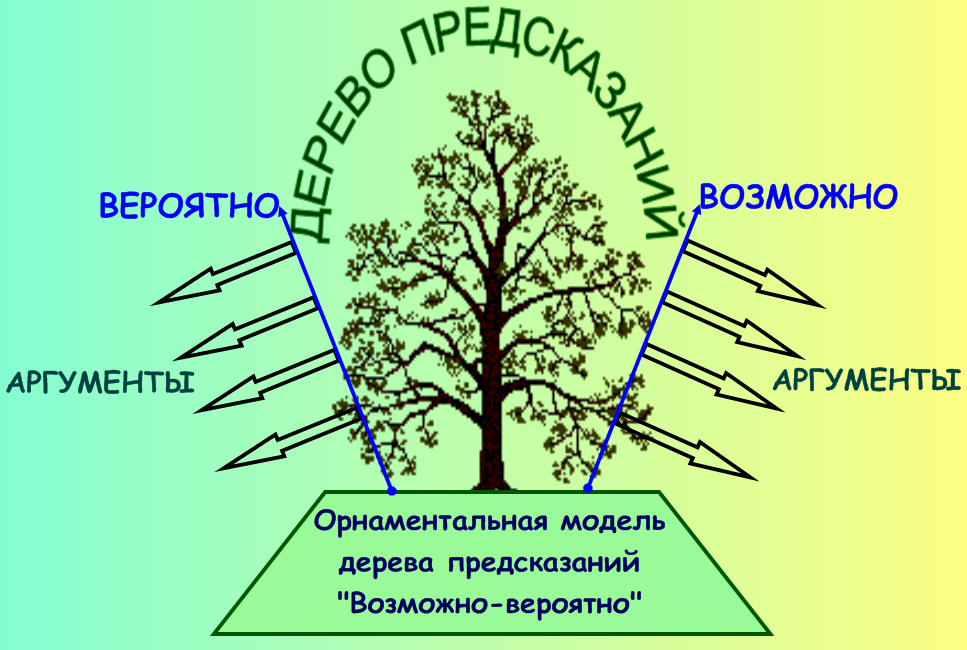 ТЕМА
«ИНСЕРТ» - интерактивная система  маркировки для эффективного  чтения и думания
Чтение текста с пометками:
    + я это знал,
    - я этого не знал,
    ! это меня удивило
    ? хотел бы узнать подробнее.
 Заполнение таблицы (выписываются основные положения из текста)
KNOW-WANT TO KNOW-HAVE KNOWN
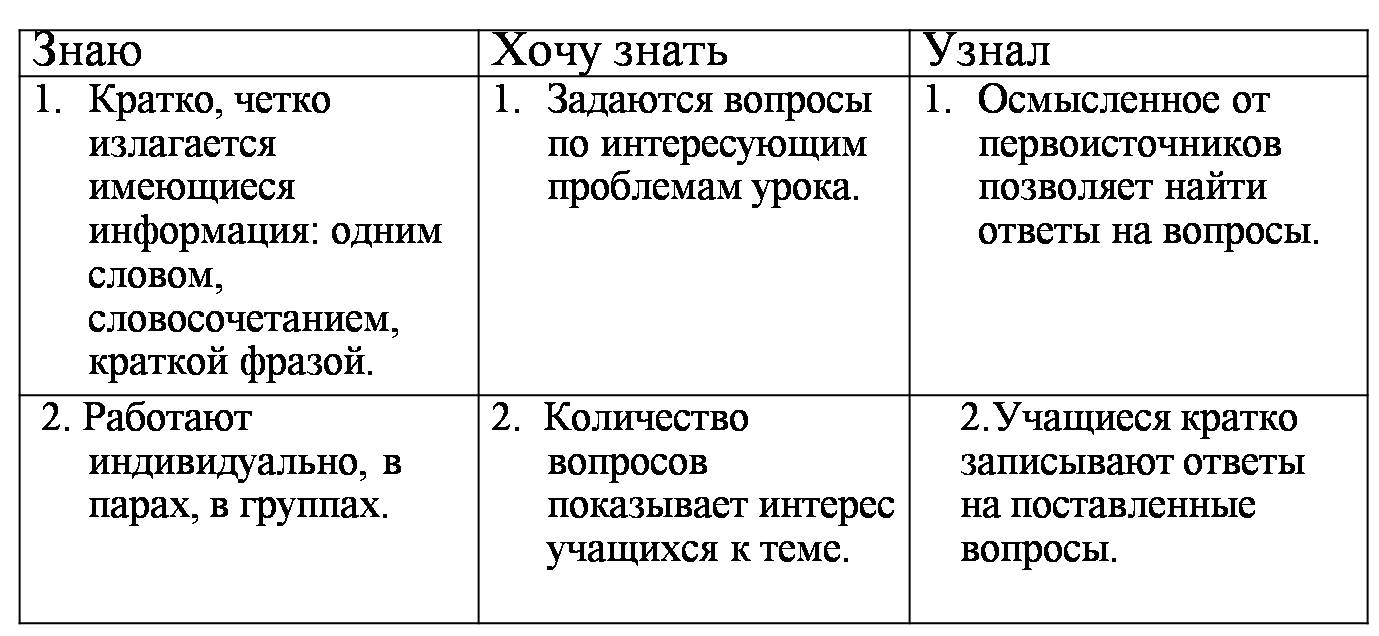 «ТОНКИЕ» И «ТОЛСТЫЕ» ВОПРОСЫ
ЧТЕНИЕ С ОСТАНОВКАМИ
Text: I’m a famous ballet-dancer. I work at the Bolshoy Theatre. My working day starts at 5 a.m. Two hours I spend in front of the mirror doing special dancing exercises. Then I go to the theatre for the rehearsal. A lot of admirers usually meet me at the theatre. They ask me to give my sign.
Teacher: - Stop reading and answer my questions:
Is it difficult to get up early?
Is there in the group who usually gets up at 6 o’clock, does morning exercises, takes a cold shower and runs at the stadium?
Text: It is interesting to work at the theatre. I like to feel its spirit, to dance. We usually travel a lot and practically everywhere we meet people who love ballet. After performances we get many flowers and greetings. Everywhere in the world know our theatre and our dancers.
Teacher: - Stop reading.
Do fames have envies?
Is it difficult to work when anybody envies you? Why?
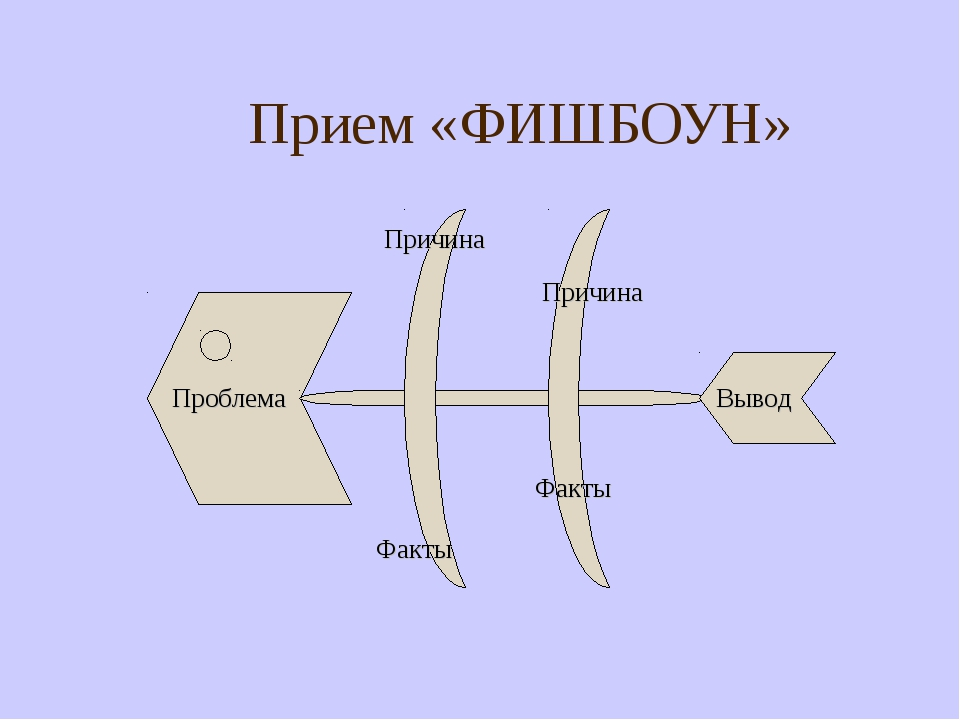 Позиция школьника – не просто позиция ученика, посещающего школу и аккуратно выполняющего предписание учителя и домашние уроки, а позиция человека, совершенствующего самого себя.

Д.Б. Эльконин